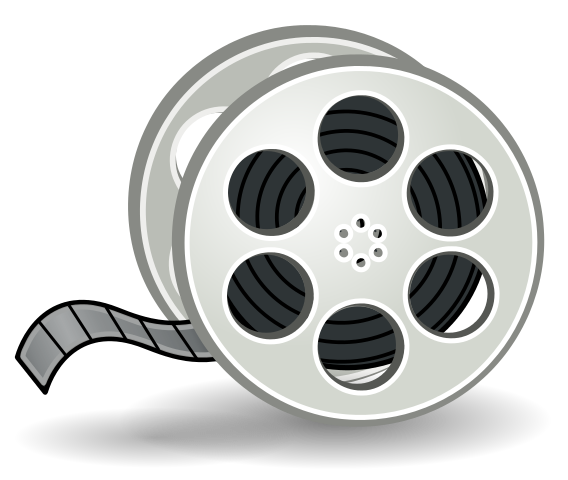 All About Video
Terrill Thompson
University of Washington
tft@uw.edu
Ken Petri
The Ohio State University
Petri.1@osu.edu
Sean Keegan
President, ATHEN
sean@athenpro.org
Agenda
9:00 – 10:30 Overview & hands-on activity 
10:45 – Noon Captioning Tools & Methods (Part 1)
1:30 – 3:00pm Captioning Tools & Methods (Part 2)
3:30 – 4:30pm Strategies, workflows, & funding models
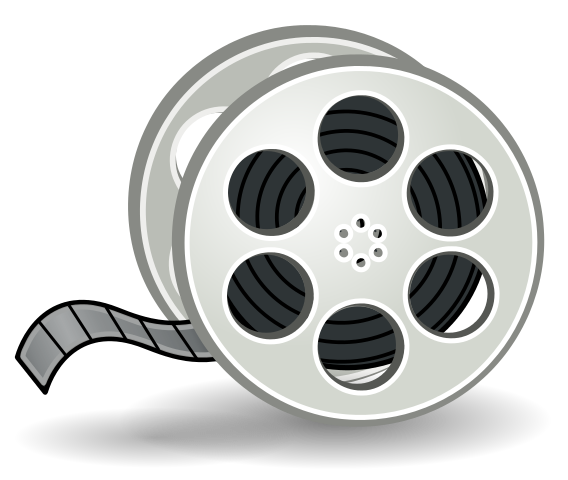 Overview
Video can be inaccessible to...
People who are unable to hear the video 
People who are unable to see the video 
People who are unable to operate a mouse 
People who don't understand the spoken language 
People who need to search the video's content
People who are unable to play the video (due to deaf-blindness, bandwidth, technology limitations, or a busy schedule)
Our mission this morning
Explore all aspects of video accessibility using HTML5 and Able Player
HTML5 Media Supports Accessibility
Captions 
Subtitles
Audio description (as text)
Adjustable playback rate
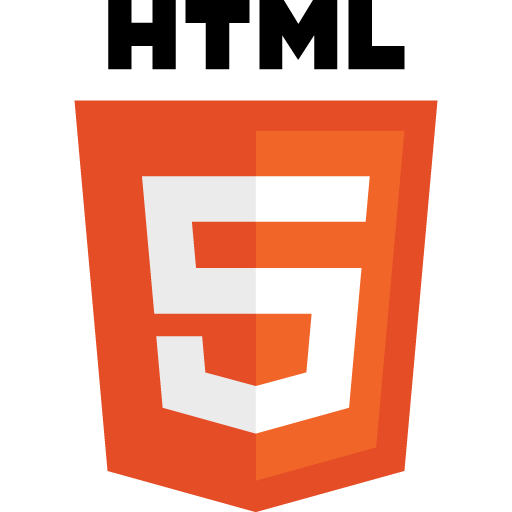 But the players all look different
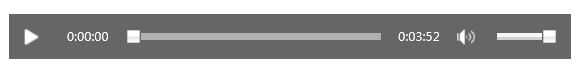 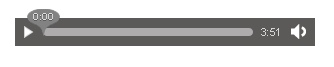 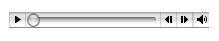 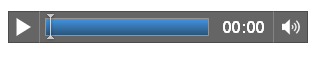 And some are more accessible than others
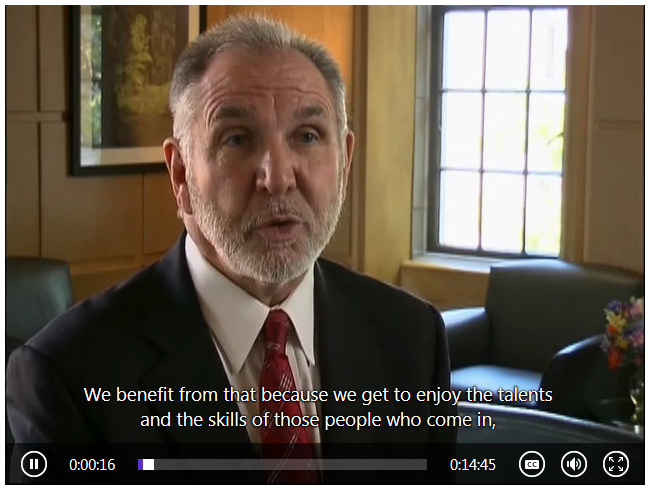 Able Player improves accessibility and works across browsers
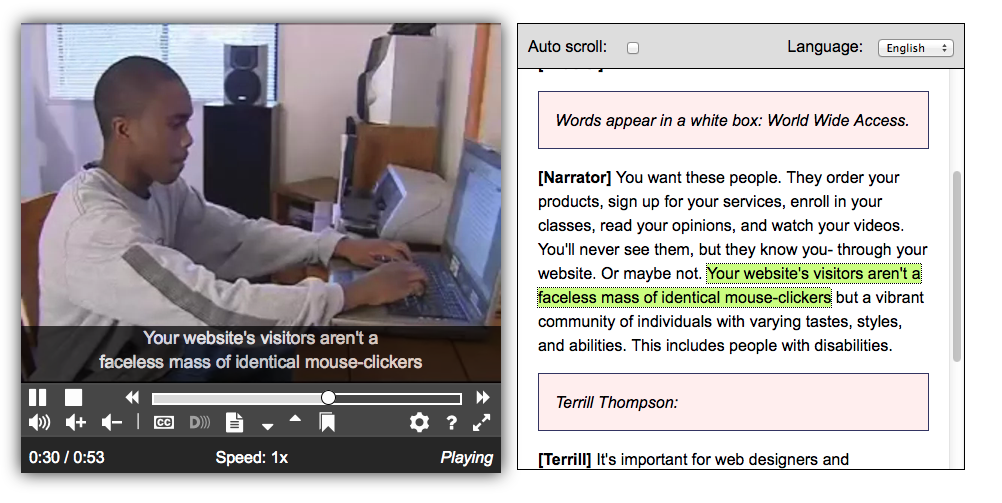 See it live at uw.edu/doit/video
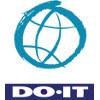 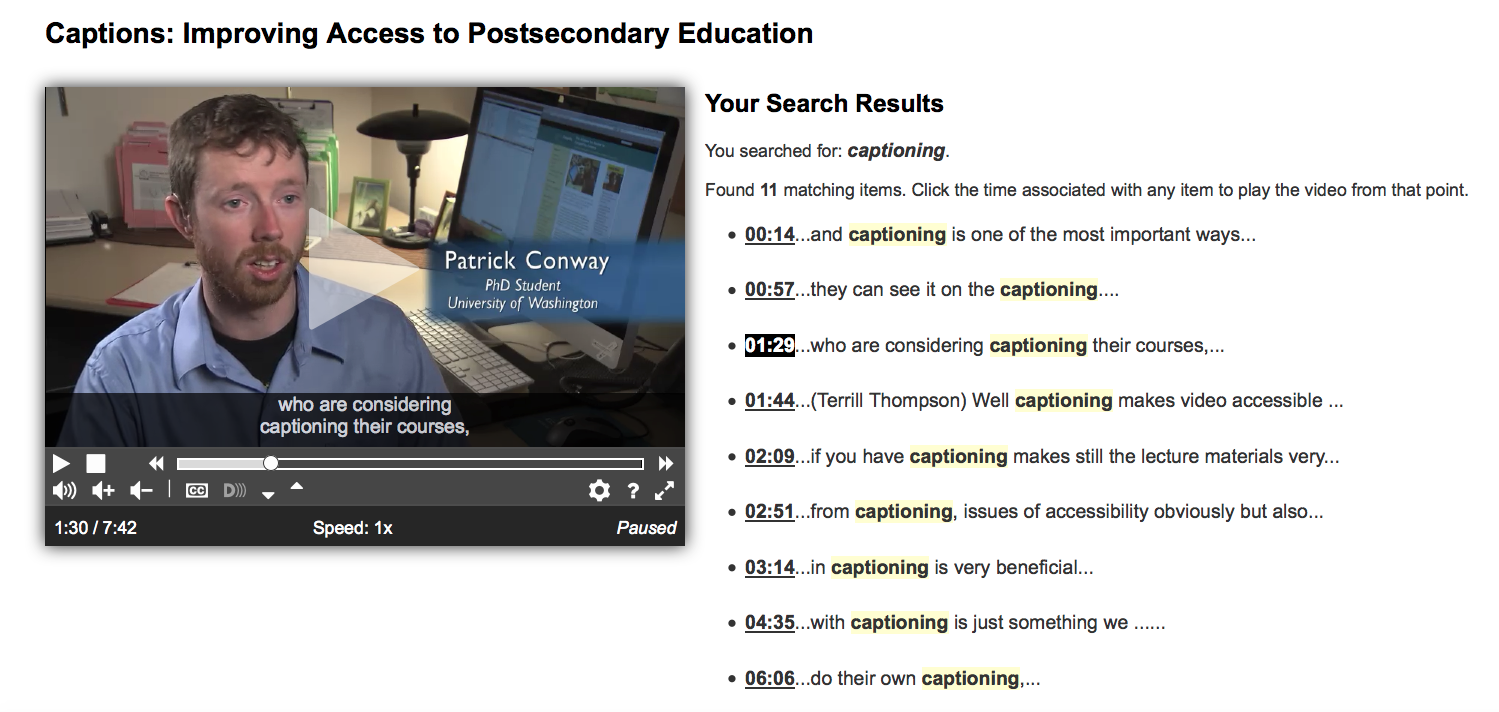 Instructions for Hands-on Activity
Open sandbox.html in WordPad
Try it using various browsers 
Make it an Able Player
Add captions 
Add subtitles 
Add chapters 
Add audio description (two different ways)
Add sign language
Step 3. Make it an Able Player
<video controls data-able-player>
    <source src="media/wwa.webm"> 
    <source src="media/wwa.mp4">
</video>
[Speaker Notes: Might also need to use data-translation-path]
Step 4. Add captions
<video data-able-player>
    <source src="media/wwa.webm"> 
    <source src="media/wwa.mp4">
    <track kind="captions"        src="media/wwa_captions_en.vtt"       srclang="en"        label="English">
</video>
Step 5-7a. Add subtitles, chapters, & description (as text)
<track kind="???"        src="media/???.vtt"       srclang="???"        label="???">
Change kind to "subtitles", "chapters", "descriptions"
For each, change filename, srclang, and label
Step 7b. Add a separate described version of the video
<video data-able-player>
    <source src="media/wwa.webm"
        data-desc-src="media/wwa_described.webm"> 
    <source src="media/wwa.mp4"
        data-desc-src="media/wwa_described.mp4">
</video>
Step 8. Add sign language
<video data-able-player>
    <source src="media/wwa.webm"
        data-sign-src="media/wwa_sign.webm"> 
    <source src="media/wwa.mp4"
        data-sign-src="media/wwa_sign.mp4">
</video>